325. Tal Como Soy
Tal como soy, de pecador,
Sin más confianza que tu amor,
Ya que me llamas, acudí;
Cordero de Dios, heme aquí.

2. Tal como soy, buscando paz
En mi desgracia y mal tenaz,
Conflicto grande siento en mí;
Cordero de Dios, heme aquí.
3. Tal como soy, me acogerás;
Perdón, alivio me darás;
Pues tu promesa ya creí;
Cordero de Dios, heme aquí.

4. Tal como soy, tu compasión
Vencido ha toda oposición;
Ya pertenezco sólo a Ti;
Cordero de Dios, heme aquí.
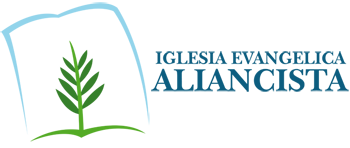